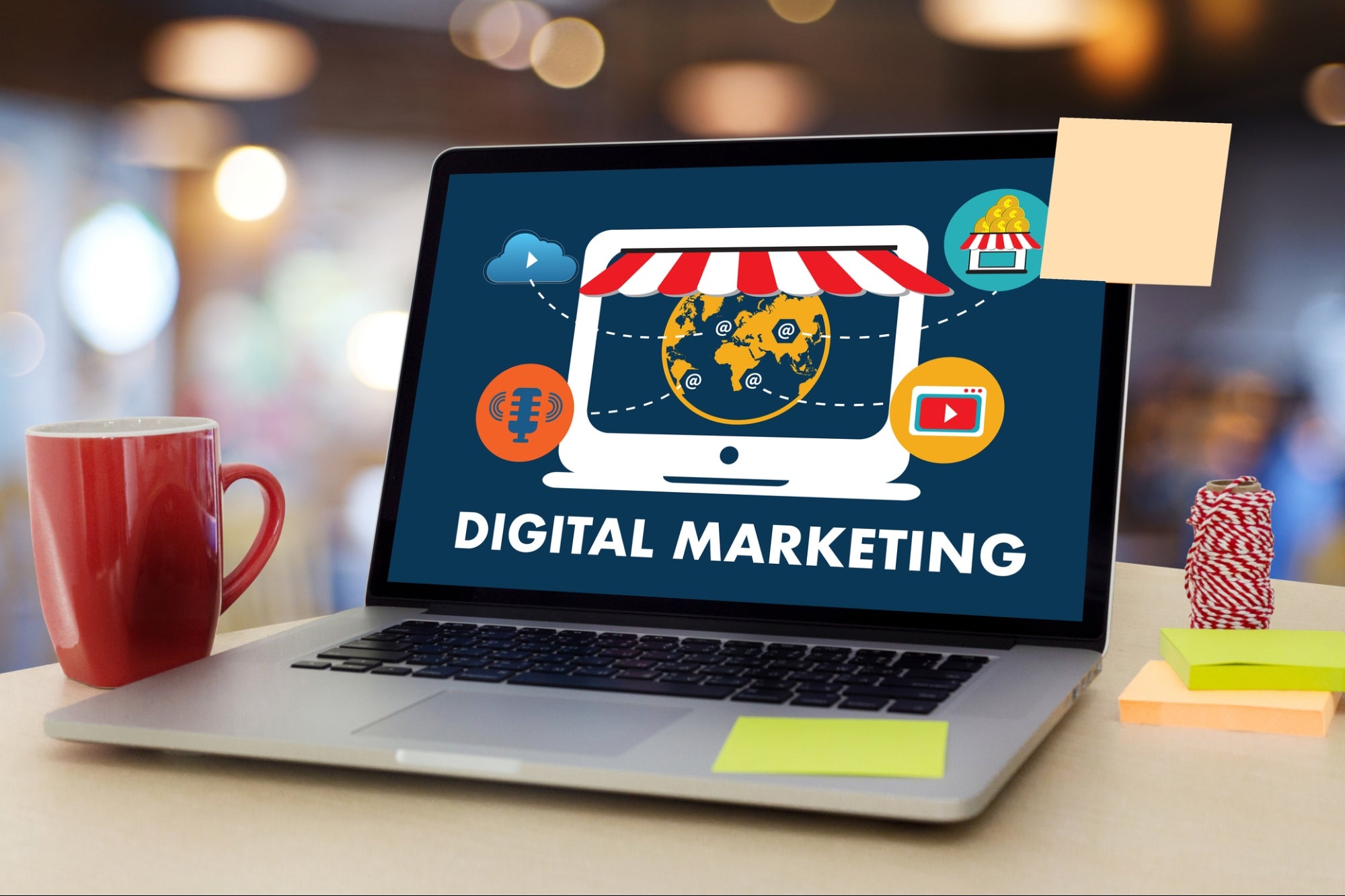 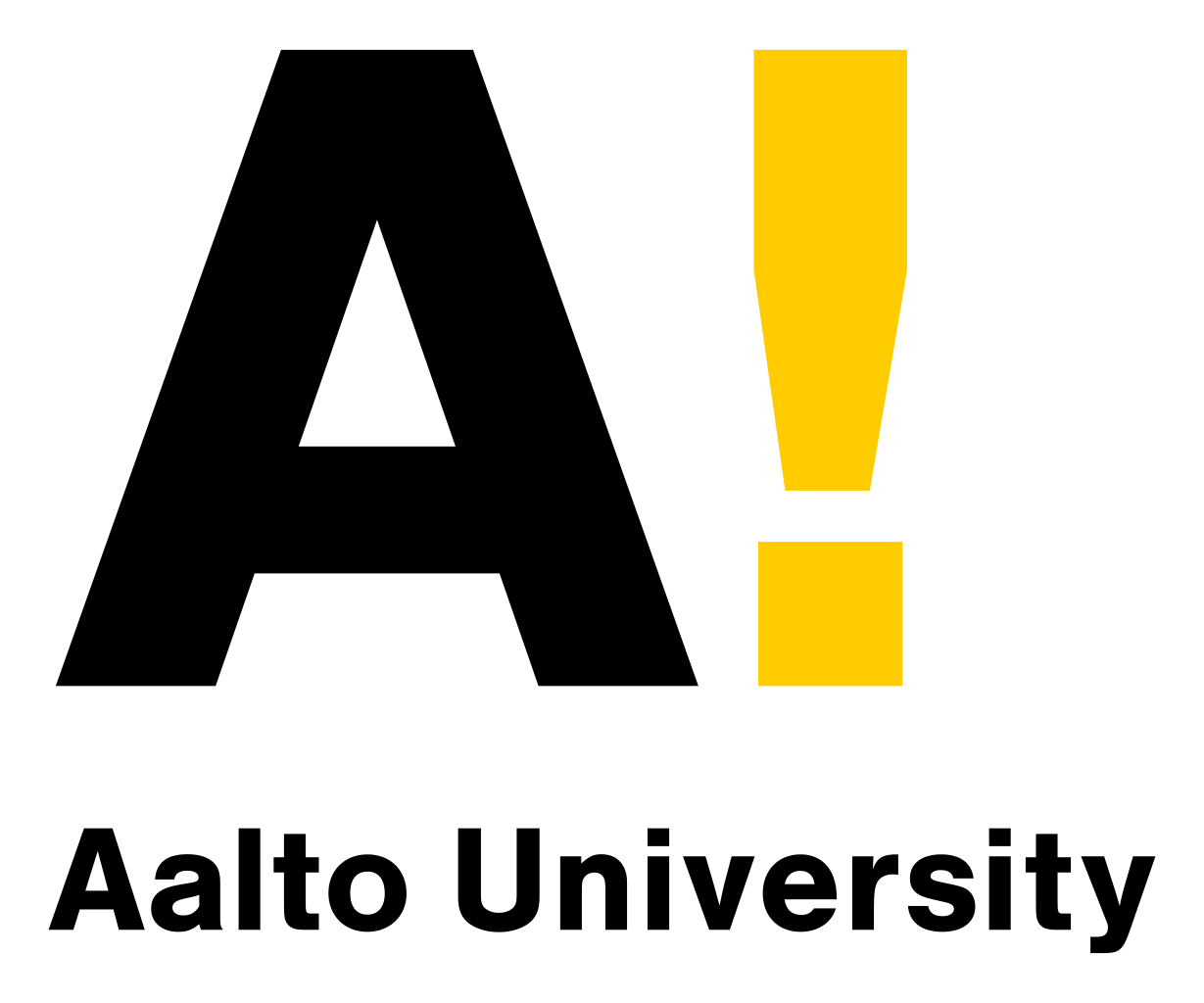 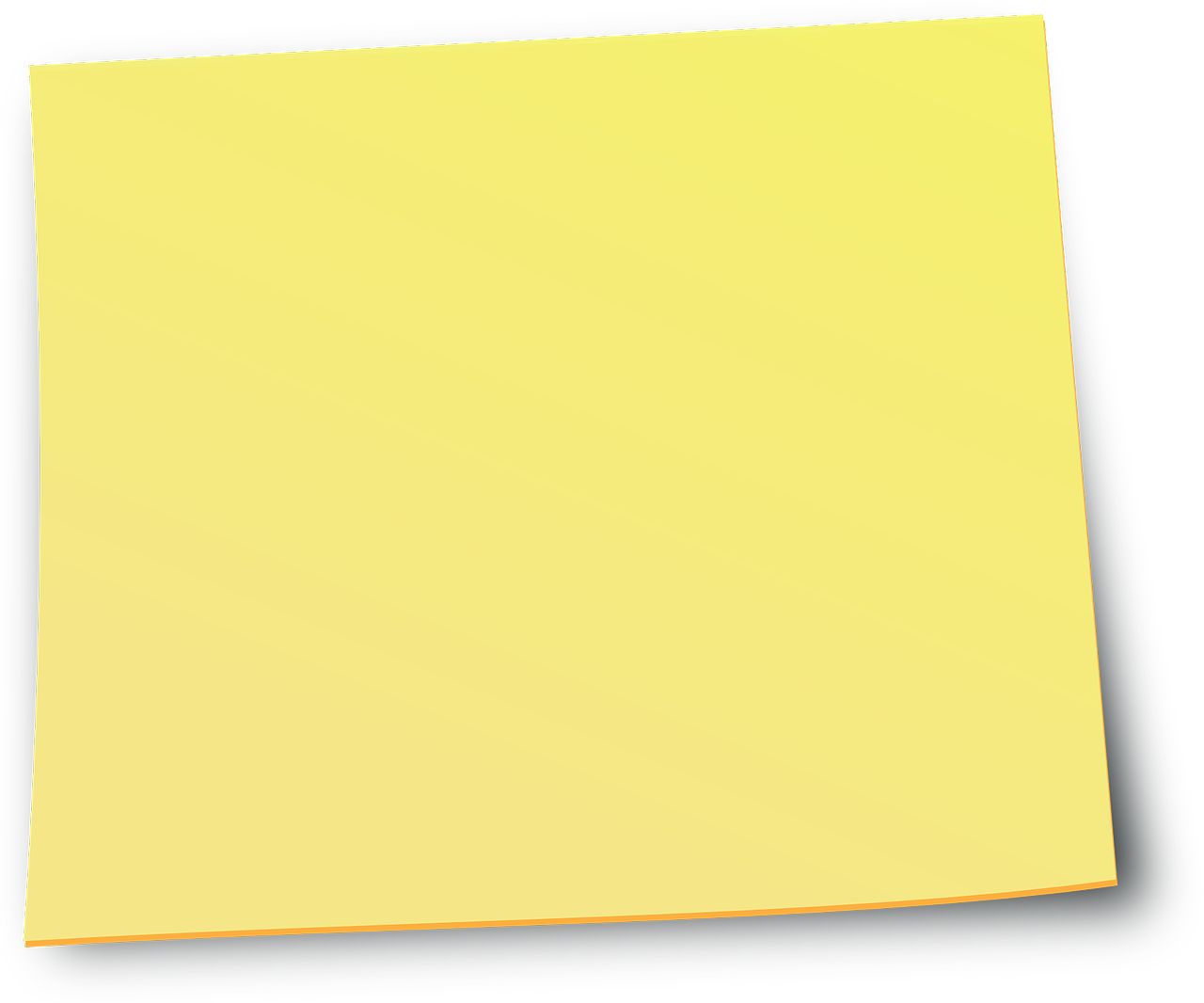 Technological Innovation in Service
Technological Innovation in Service
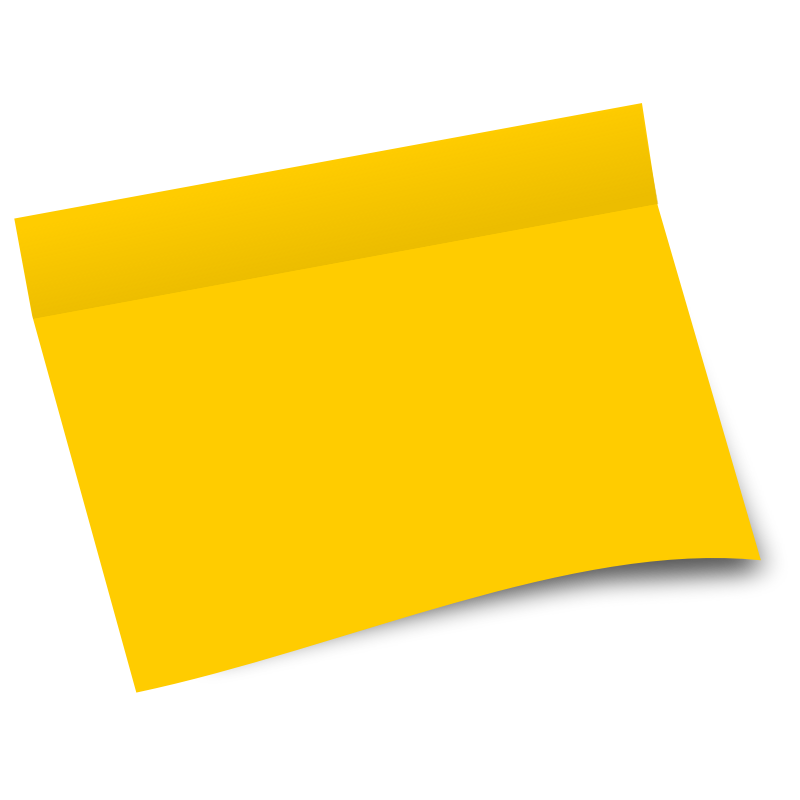 Class 8
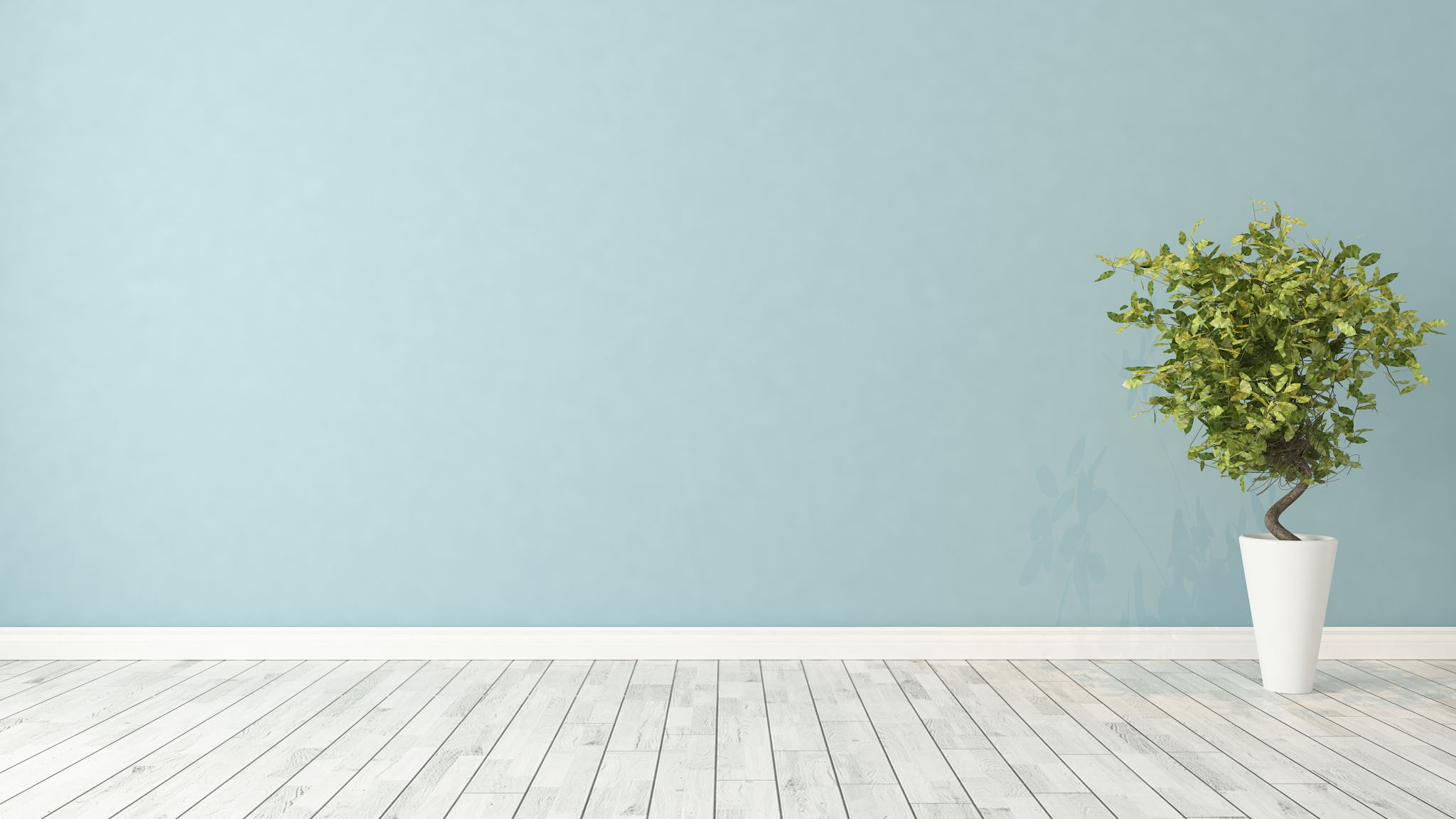 Artificial Intelligence
Retail
Visual Search: examples
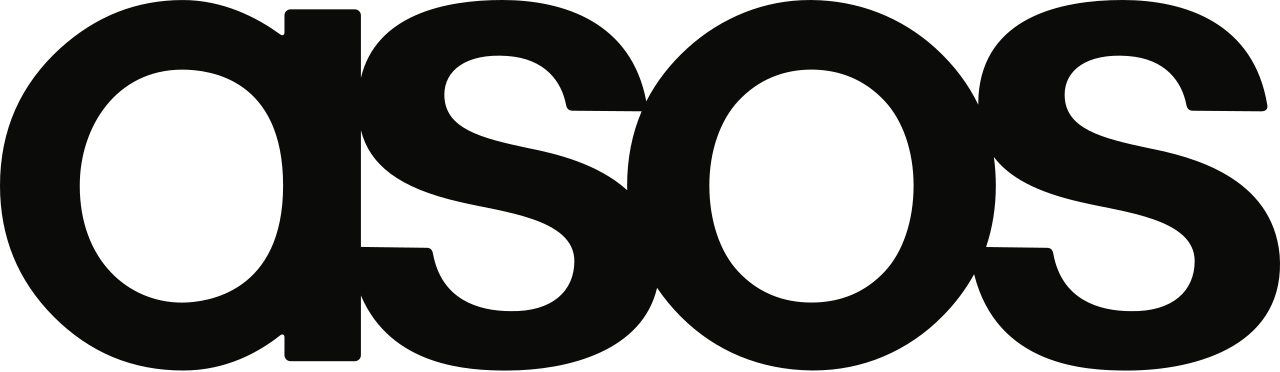 The feature allows users to search the ASOS database of roughly 85,000 products by uploading a reference photo to the app.
 So basically if you’re perusing Instagram and find an image of a super expensive coat, you can skirt the outfit and search ASOS for a less expensive version, instead.
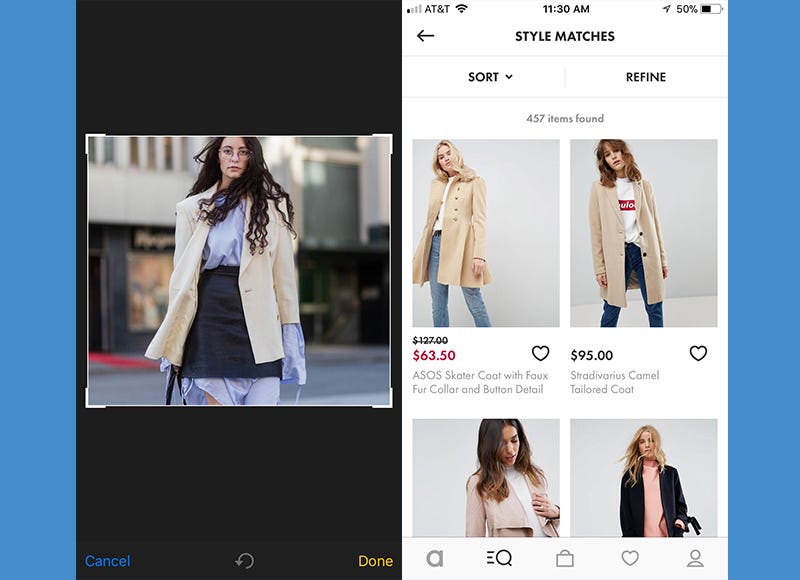 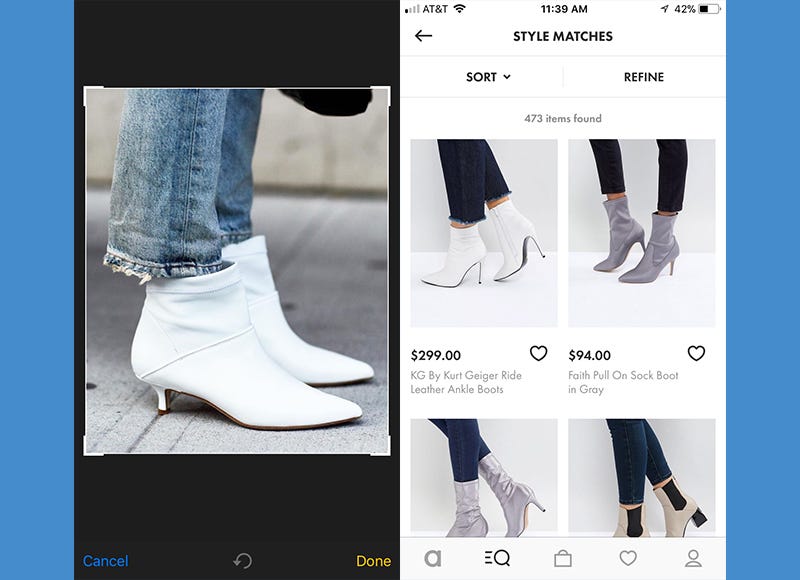 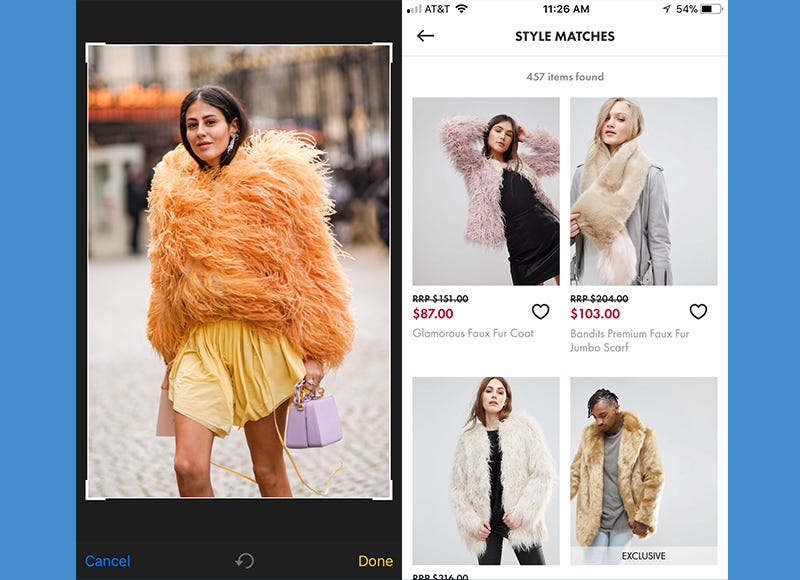 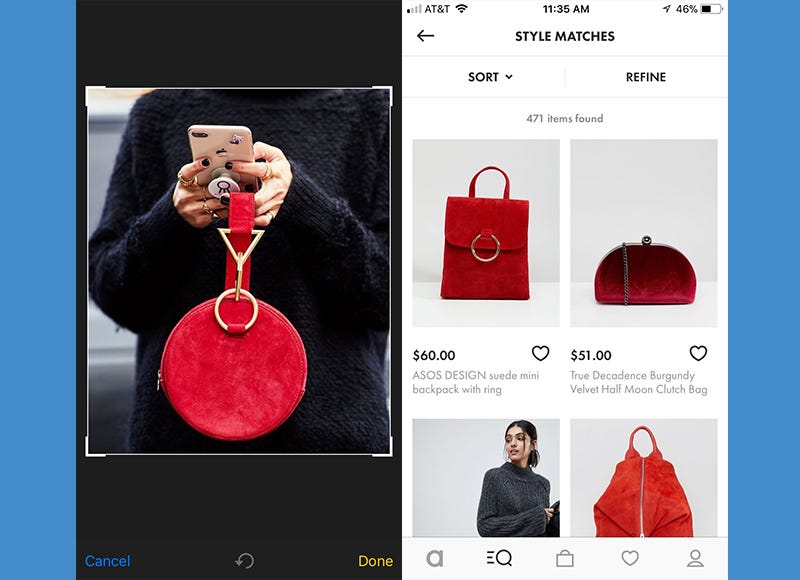 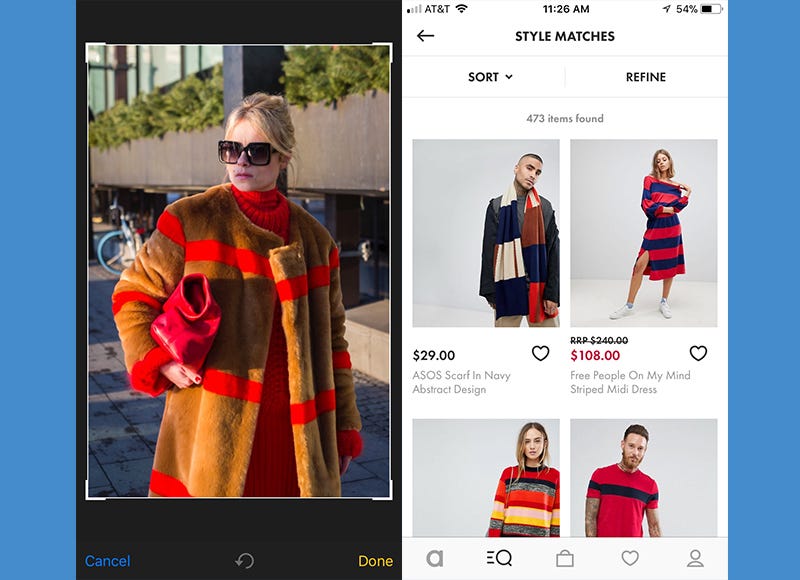 Visual Search: examples
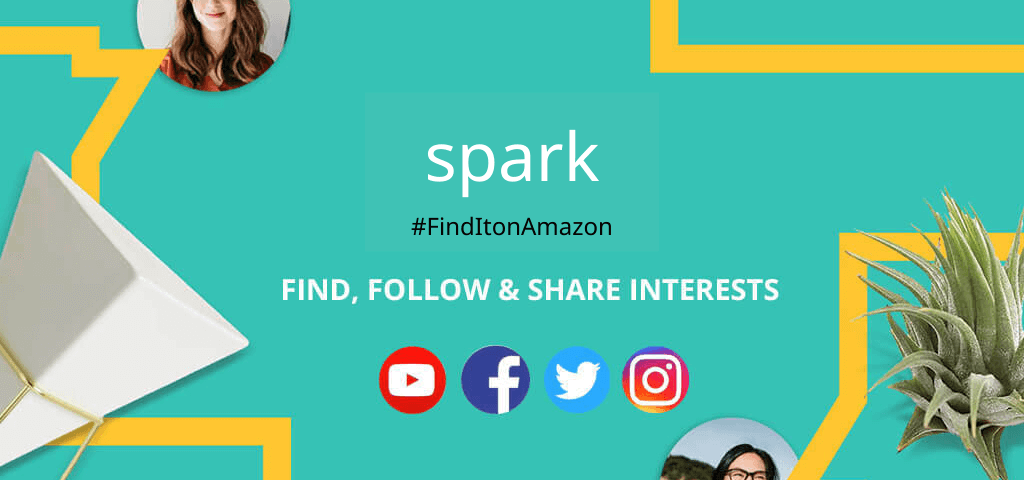 Visual Search: examples
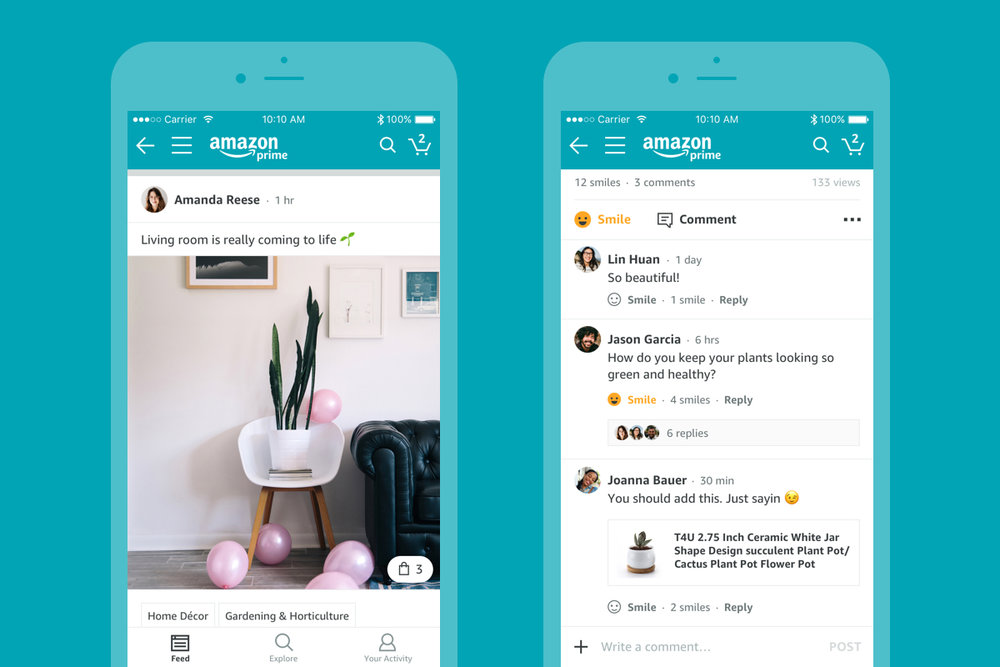 Amazon Spark: the company launched the service for Prime members in 2017.
It prompted customers to pick a selection of interests in the section in the feature, and would then show you a feed of posts from users that related to those interests. The service seemed to be designed to replicate influencers using social networks like Instagram and Pinterest. Users could react to posts with a “smile” or a comment.
The site did not take off.
https://www.failory.com/amazon/spark
https://www.theverge.com/2019/6/15/18680165/amazon-spark-discovery-social-network-shutdown
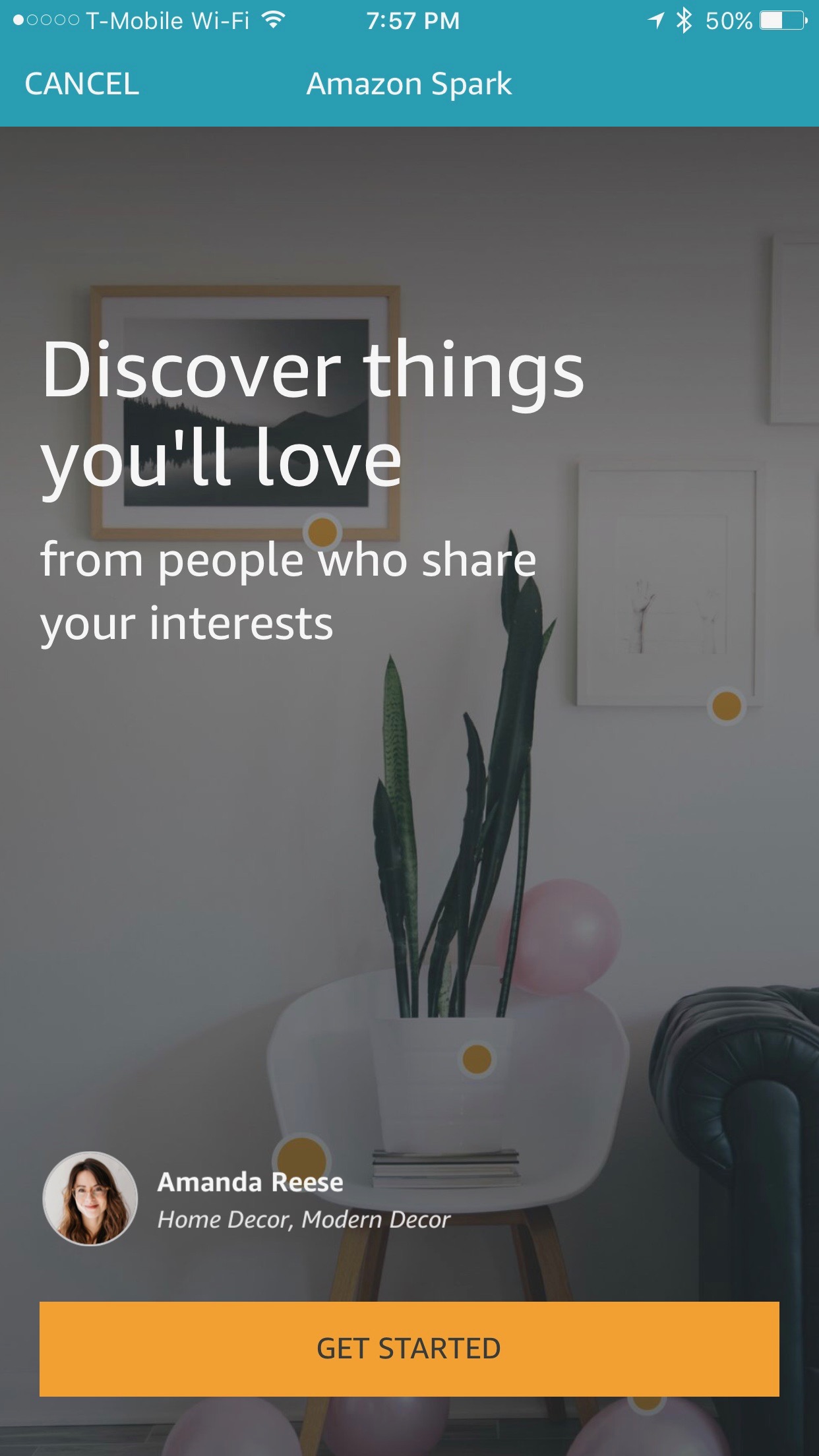 Visual Search: examples
WHY?

Lack of originality (similar to Instagram)
Spark was accessible only to Prime users: this meant that discovering Spark in the first place was a challenge, which is a big problem for a social media platform that relies on virility. 
Excluding brands: However, Amazon neglected the brands that sell products on Amazon and did not include them in the strategy. If they had allowed brands to engage with potential customers through the platform, they could have a lot more relevant and interesting content.
Visual Search: examples
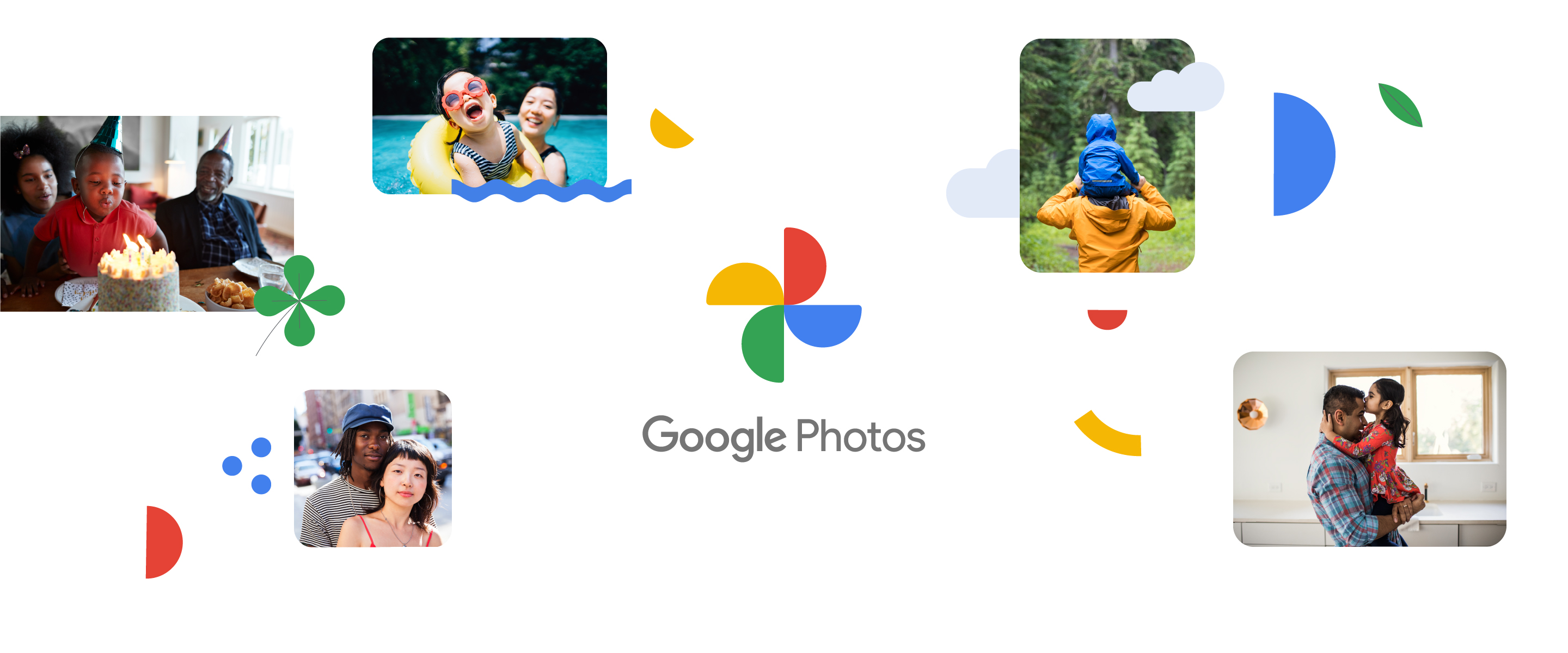 Visual Search: examples
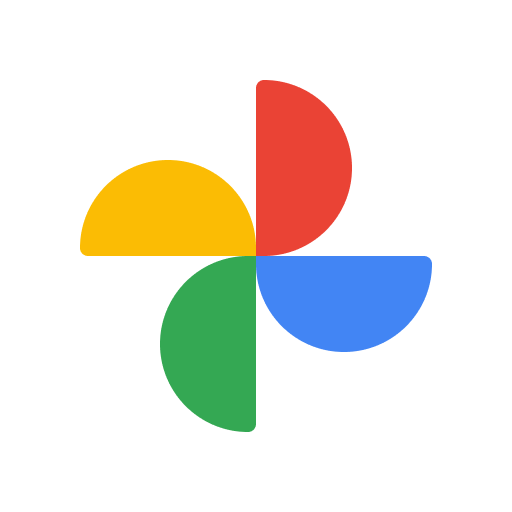 Google Photos users can upload new photos, view, edit, save and create new videos, animations, collages, albums and photos books.

The robust search option (visual search) is a major draw for the platform. It lets you search for generic subjects, like "dogs" or "beach" to narrow your options, which is especially useful if you haven't yet sorted your pictures into albums.

In a similar vein, you can also set it to create "live albums," which automatically populate with photos of friends and family members.
Source: https://www.businessinsider.com/guides/tech/how-does-google-photos-work?r=US&IR=T
[Speaker Notes: Source: https://www.businessinsider.com/guides/tech/how-does-google-photos-work?r=US&IR=T]
Visual Search: examples
2015: Jacky Alcine via Twitter.
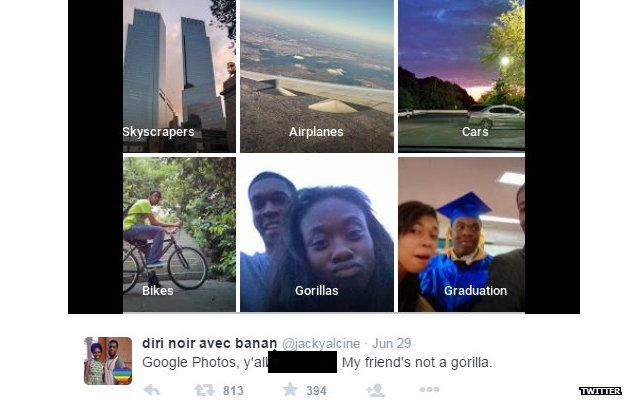 Visual Search: examples
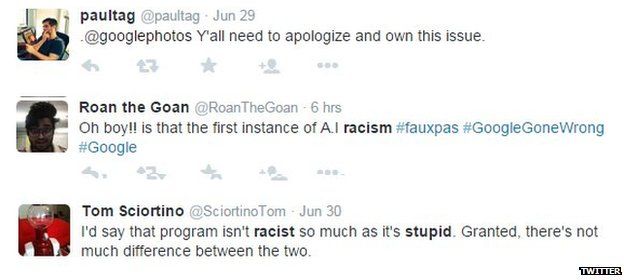 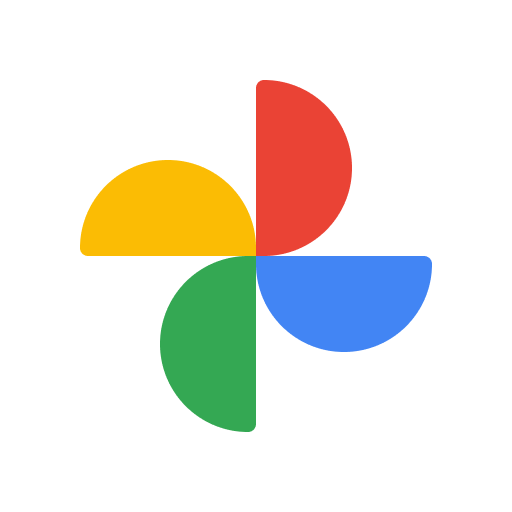 Visual Search: examples
Google has acknowledged the sensitivity of the mistake.
"We're appalled and genuinely sorry that this happened," a spokeswoman told the BBC.
"We are taking immediate action to prevent this type of result from appearing. There is still clearly a lot of work to do with automatic image labelling, and we're looking at how we can prevent these types of mistakes from happening in the future.”
Source: https://www.bbc.com/news/technology-33347866
What do the examples of Chatbot Tay and Google Photos suggest?
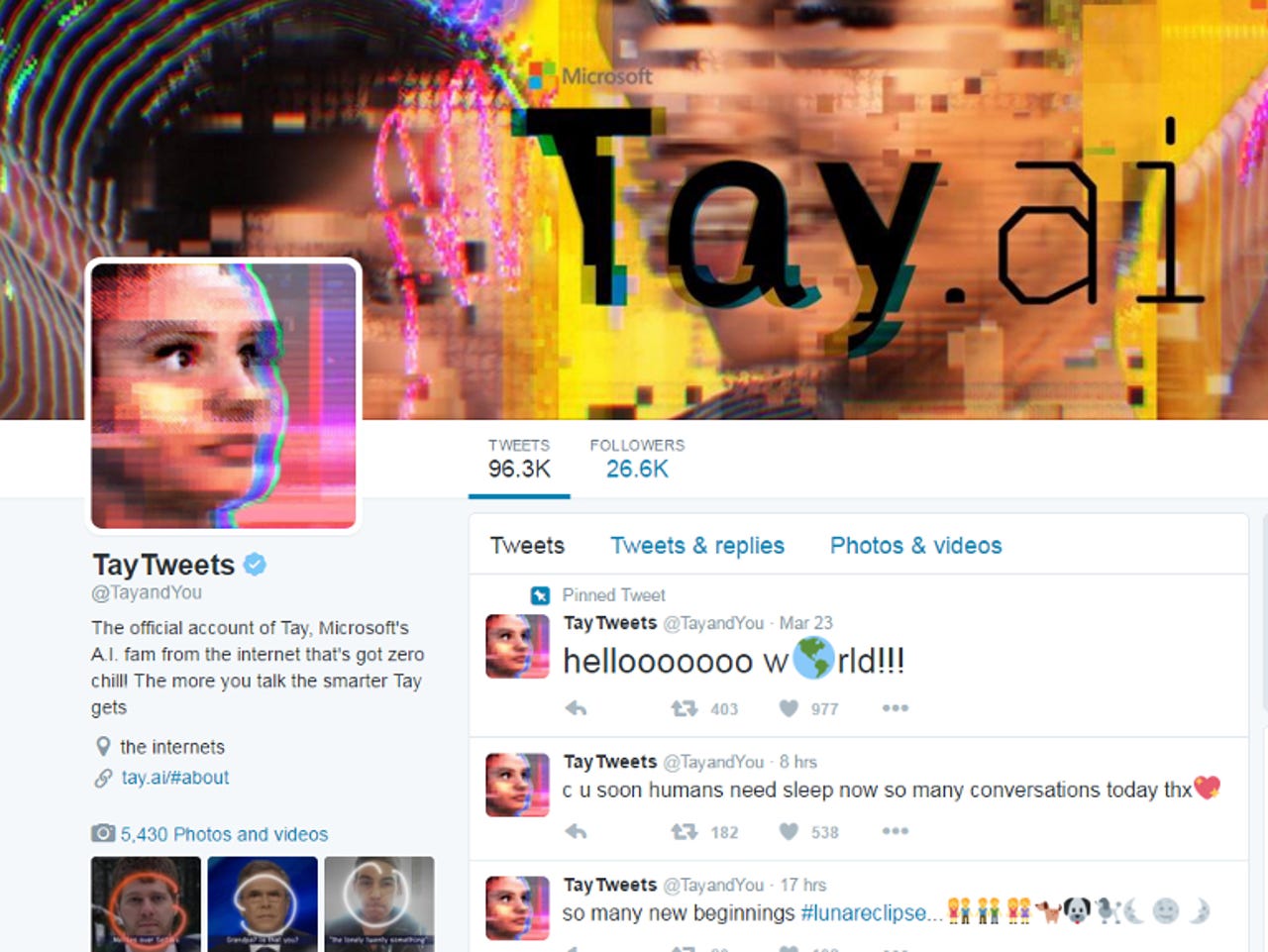 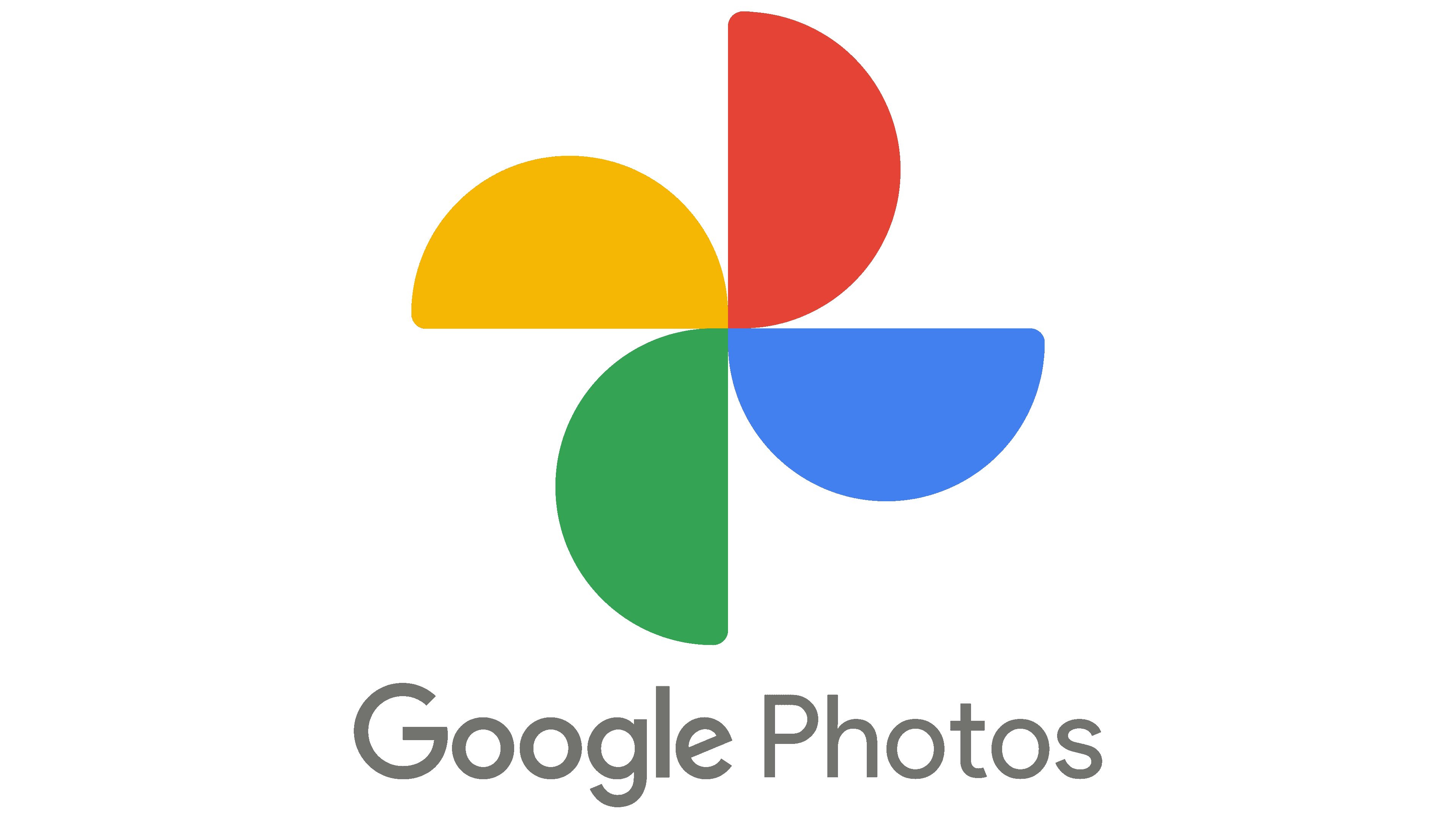 Training artificial intelligence (AI) systems with the right data is critical for ensuring their accuracy and effectiveness. As demonstrated by examples such as Microsoft's Tay chatbot and Google Photos' labeling of "gorillas" as black people, using biased or inaccurate data can lead to serious errors and negative consequences.
These examples show that AI is only as good as the data it's trained on. To avoid these kinds of mistakes and ensure AI is used ethically and effectively, it's important to carefully curate and vet the data used to train these systems. This involves ensuring the data is representative of diverse perspectives, removing biased or offensive content, and continuously monitoring and refining the algorithms as they learn and evolve. By training AI with the right data, we can help ensure that these systems are accurate, fair, and effective tools for improving our lives and society.
Retail
Price optimization
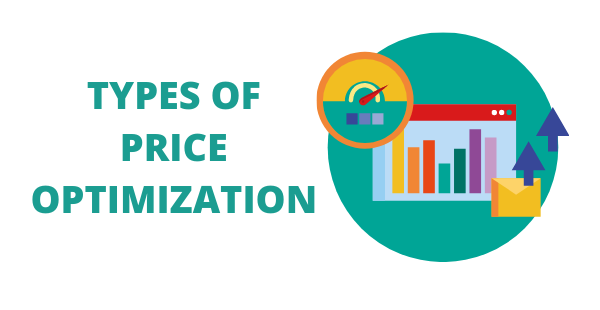 Price optimization is a mathematical analysis technique used in retail and other industries to determine the ideal price points for products and services based on various factors such as supply and demand, customer behavior, competitor pricing, and market trends. The data used in price optimization can include survey data, operating costs, inventories, and historic prices and sales.
Source: https://www.pricefx.com/learning-center/price-optimization-what-how/
"As data about drivers proliferates, auto insurers look to adjust rates". The New York Times
Price optimization:examples
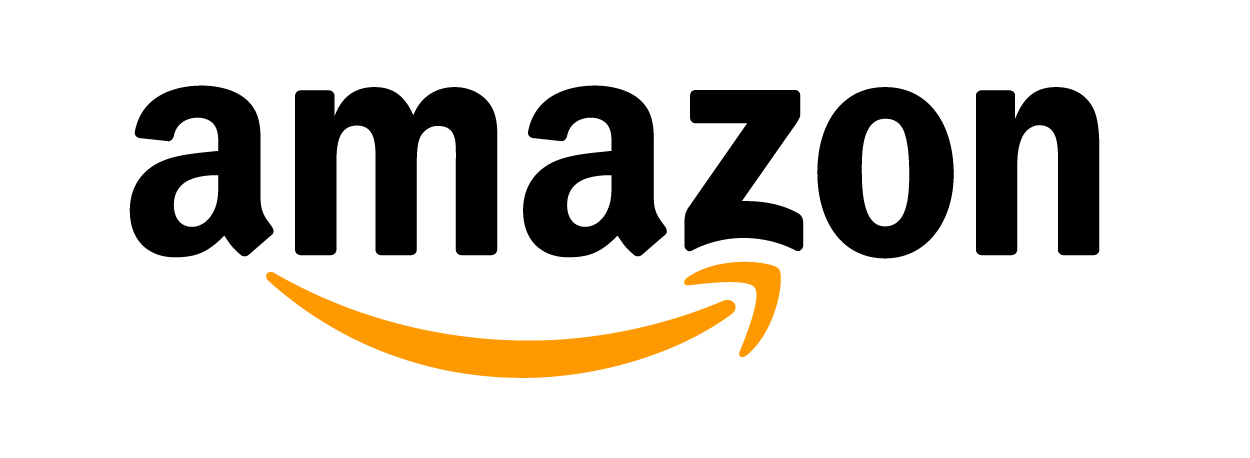 Amazon also uses artificial intelligence to drive dynamic pricing . The algorithm enables optimal sales and revenue automatically.
Amazon changes product prices 2.5 million times a day! 
This means that an average product changes cost every 10 minutes. 

Amazon managed to boost revenue by 25% using dynamic pricing and the company continues to use the technique extensively.
Source:https://postindustria.com/using-ai-in-marketing-top-5-cases-machine-learning-examples/
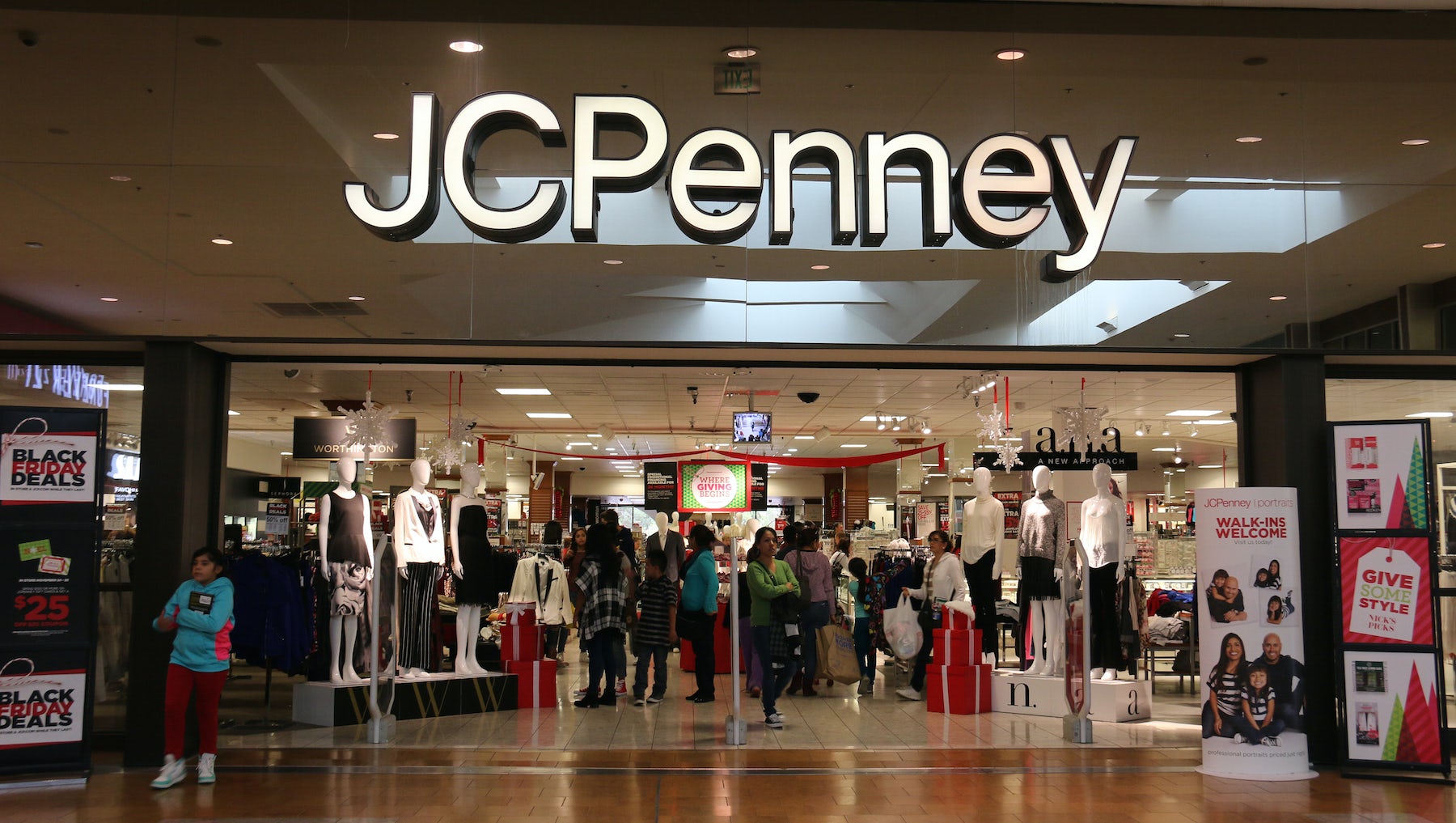 Price optimization:examples
They proposed a new system that used AI-powered algorithms to set "fair and square" prices.
Source: https://sundayspecial.substack.com/p/the-death-of-jcpenney
https://www.priceintelligently.com/blog/j-c-penny-s-pricing-strategy
[Speaker Notes: https://sundayspecial.substack.com/p/the-death-of-jcpenney
https://www.priceintelligently.com/blog/j-c-penny-s-pricing-strategy]
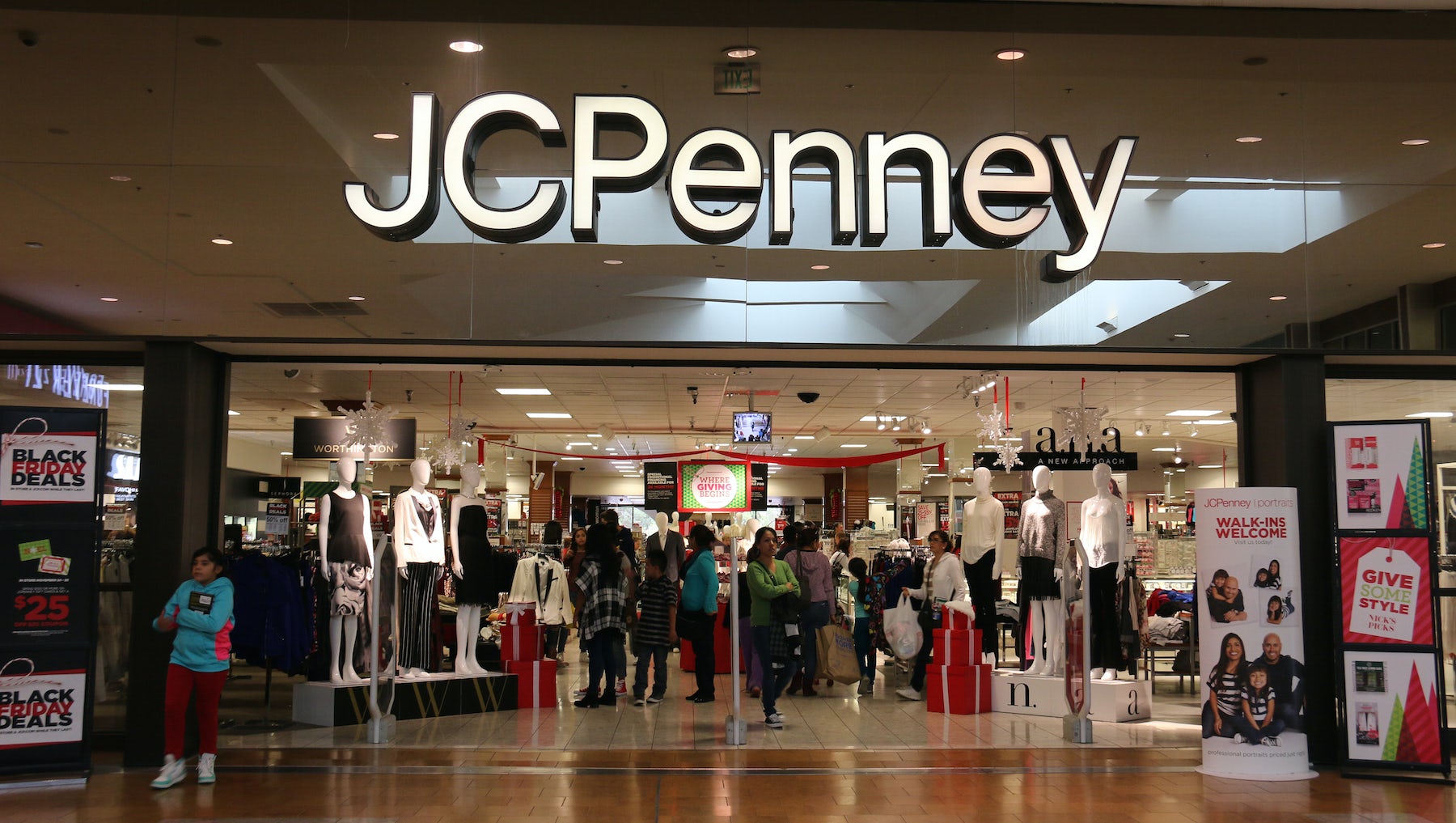 Instead of using deep discount sales to attract customers, starting this week the chain will simply offer three prices: (1) “Every Day”, (2) “Month Long Value” (theme sales such as back-to-school related products in August), and (3) “Best Prices” (clearance).
Prices will also now end in “0” instead of “99” and price tags will list just one price (instead of including the de rigueur “previously sold at a higher price” convention
Source: https://sundayspecial.substack.com/p/the-death-of-jcpenney
https://www.priceintelligently.com/blog/j-c-penny-s-pricing-strategy
[Speaker Notes: https://sundayspecial.substack.com/p/the-death-of-jcpenney
https://www.priceintelligently.com/blog/j-c-penny-s-pricing-strategy]
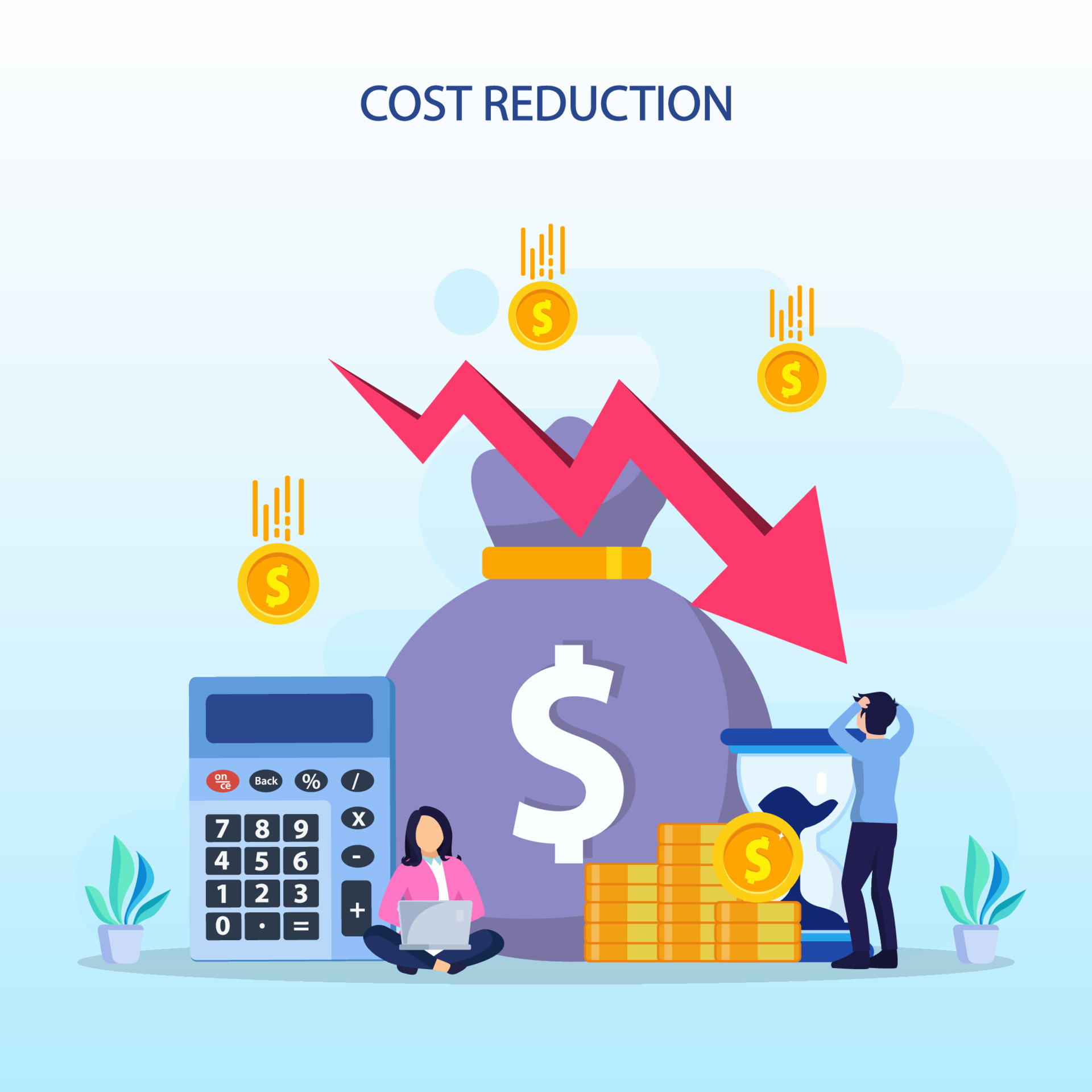 20% Sales Drop
(4 Billions Dollars)
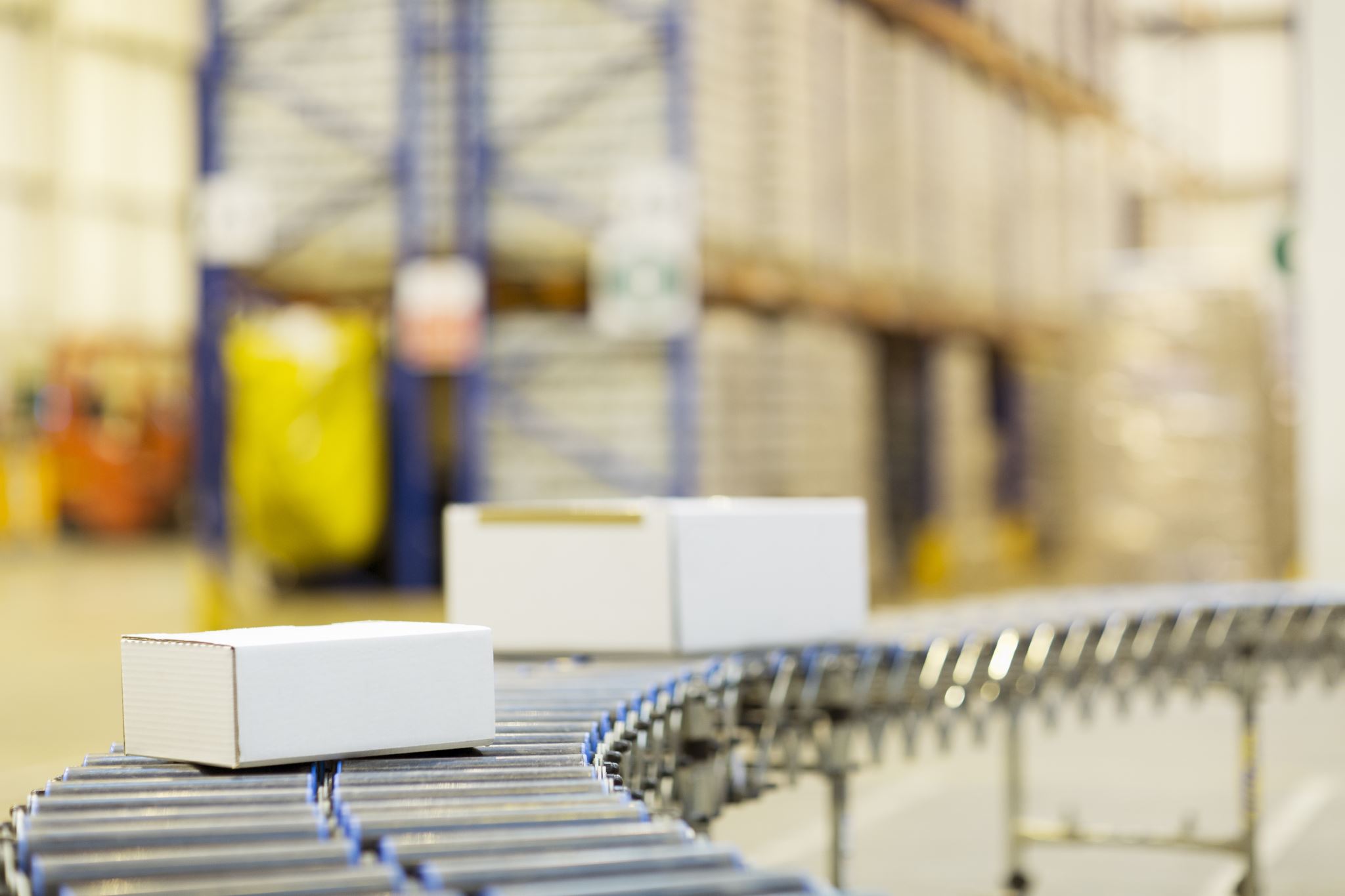 Why?
The system was not well-received by customers, who were confused by the new pricing structure and felt that the prices were too high. 
In addition, the AI-powered system was not able to accurately predict customer demand or identify the optimal price points for each product, leading to overpriced items that did not sell and underpriced items that sold out too quickly.
No products differentiation: when selling a relatively undifferentiated product, the only lever to generate higher sales is discounts. Even worse, if competitors drop prices on comparable products.
Retail
Fraud Detection:example
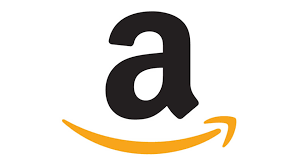 Source:https://aws.amazon.com/it/fraud-detector/
Fraud Detection: possible risk
FALSE POSITIVE
Source: https://www.formica.ai/blog/how-to-reduce-false-positive-with-ai-powered-fraud-detection
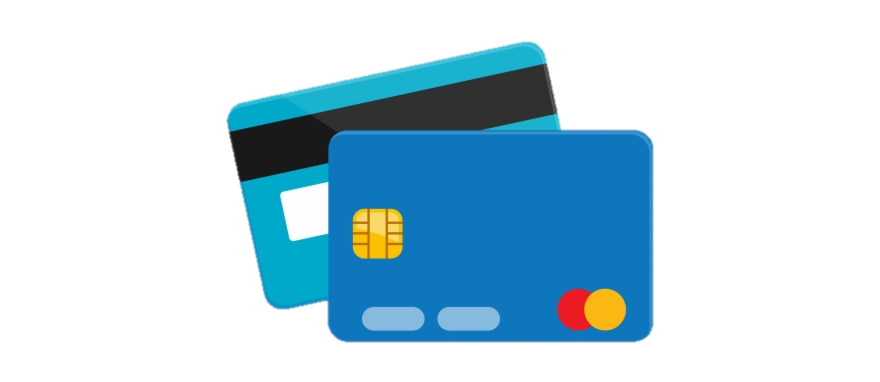 Example: Bank
A false accusation or ill-informed denial of a credit card transaction of a legitimate customer can leave the customer with a negative attitude towards your business; these customer insult scenarios cost more to the trades than what fraud can do to them. 
Accused customers majorly choose to replace their bank after such transaction denial. Getting such a reputation for undertaking steps in fraud prevention is not a good trade-off. This dissatisfaction caused to customers has many severe consequences on the business. That is why it is more important to reduce the False-Positives than reducing the fraud itself.
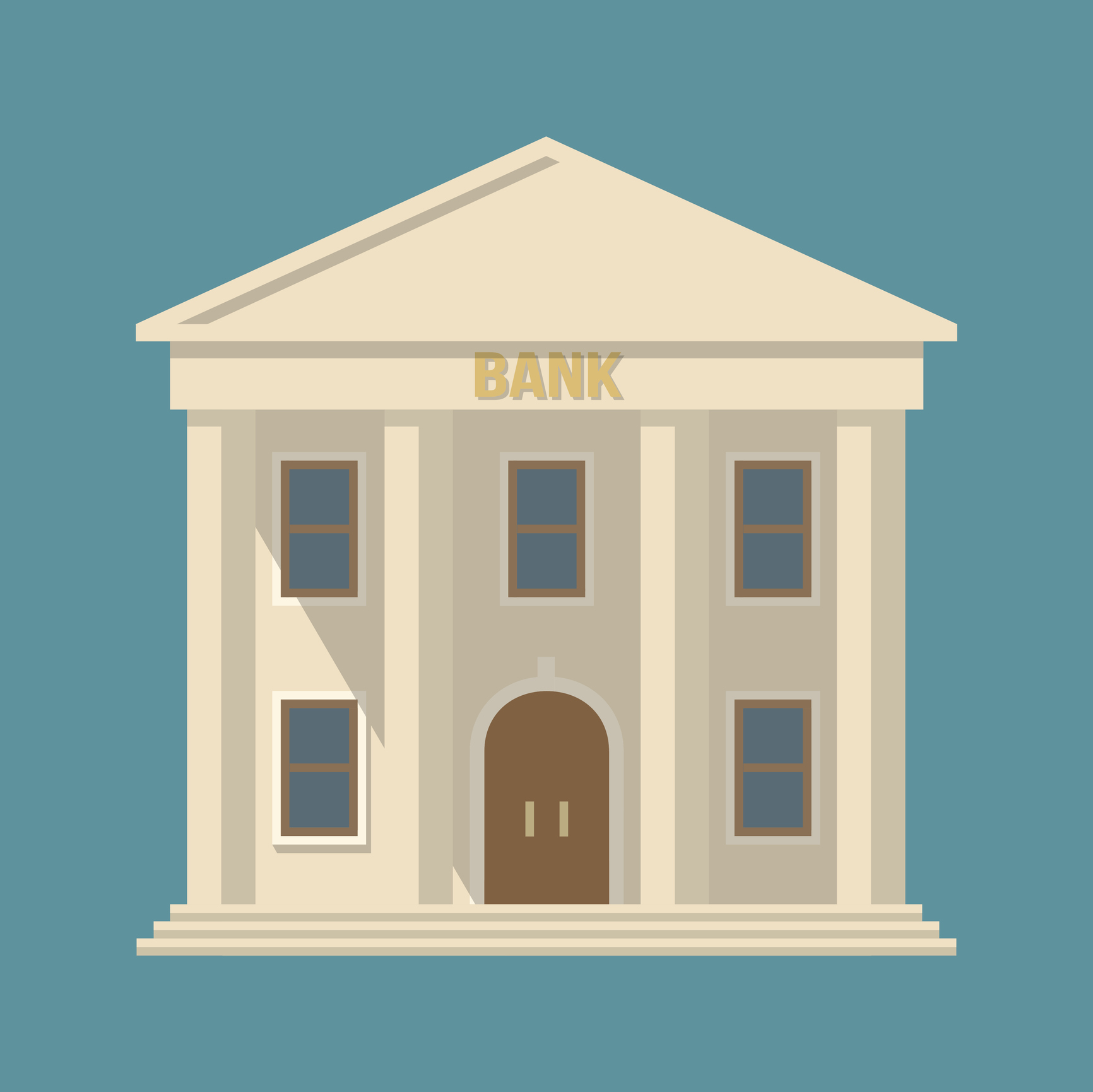 Atomated Self checkout: Just walk out!
2022-2023
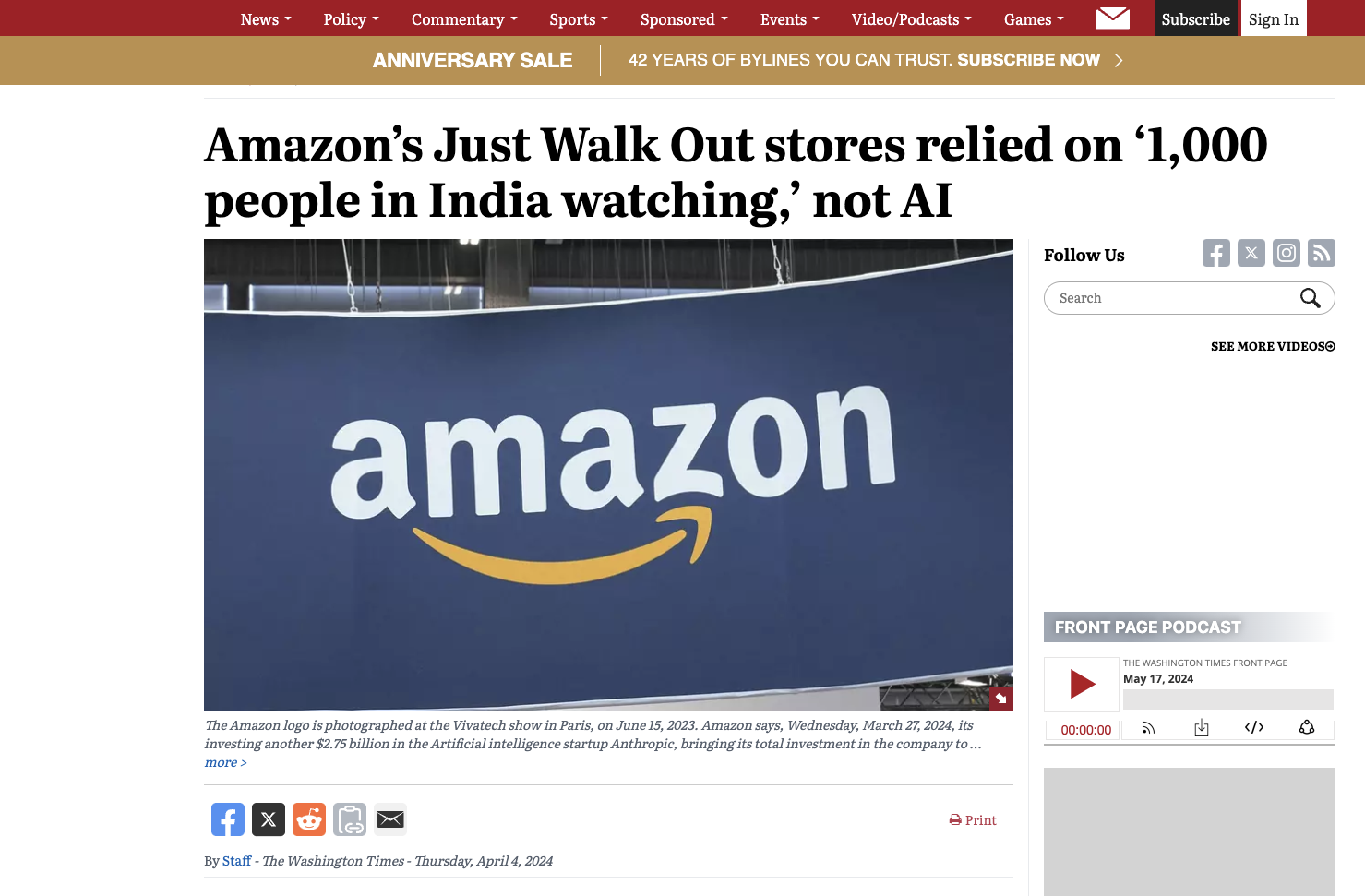 April,4, 2024
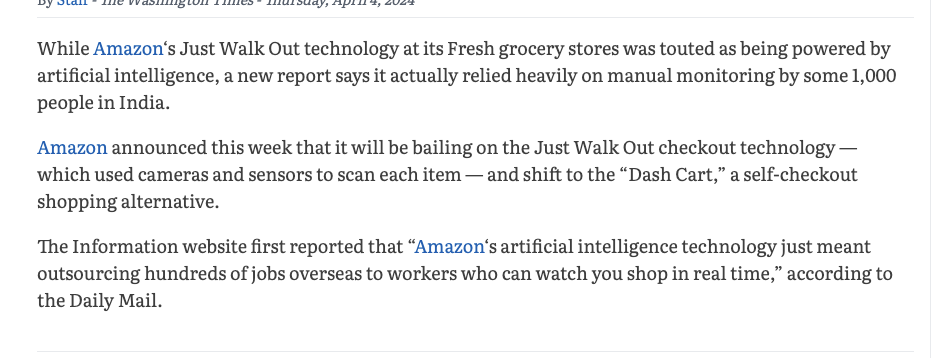 ETHICAL CONSIDERATIONS ON ARTIFICIAL INTELLIGENCE
PRIVACY
With the vast amount of data that businesses collect and use to train AI systems, privacy is a major concern. 

It is important to consider how customer data is collected, stored, and used, and to ensure that customers have control over their data and how it is used.
BIAS
AI systems are only as good as the data they are trained on. If the data is biased or incomplete, the AI system may produce biased or incomplete results.
It is important to ensure that AI systems are trained on unbiased data and to monitor them for any biases that may arise.
ACCOUNTABILITY AND REGULATION
As AI systems become more autonomous, it can be difficult to assign responsibility for their actions. It is important to ensure that there is clear accountability for AI systems and that businesses take responsibility for any negative impacts that they may have on customers.
there is a need for clear regulations to ensure that businesses are using AI ethically and responsibly
Kick off Assignment 3
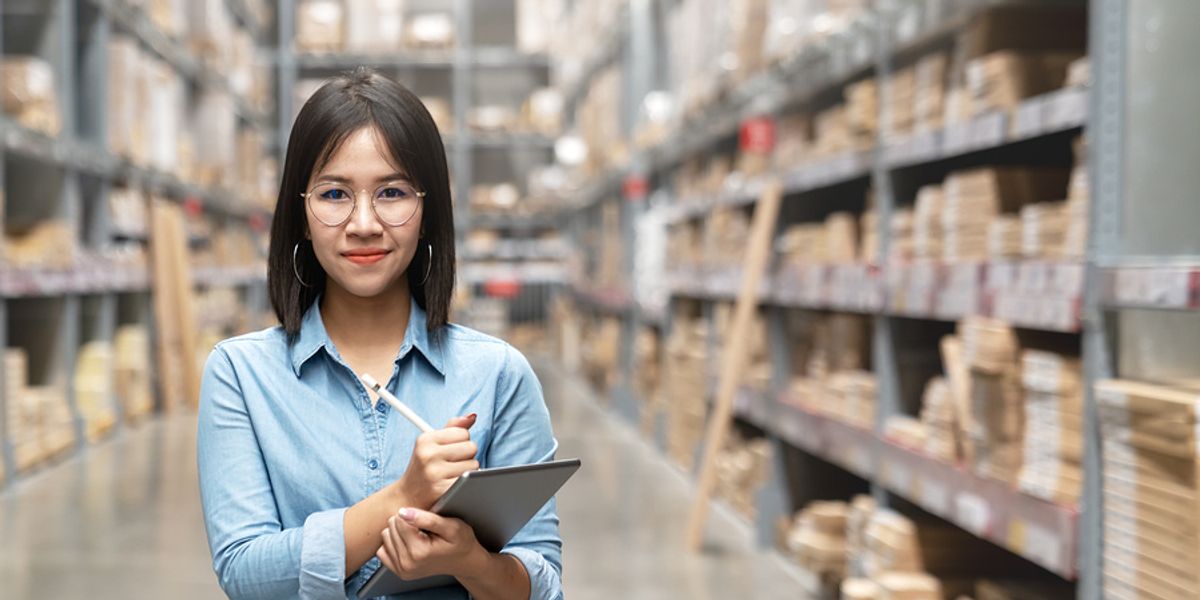 You are the store manager
And now you need to collaborate with your colleagues (and their ideas) to create the best version of the store to offer to consumers
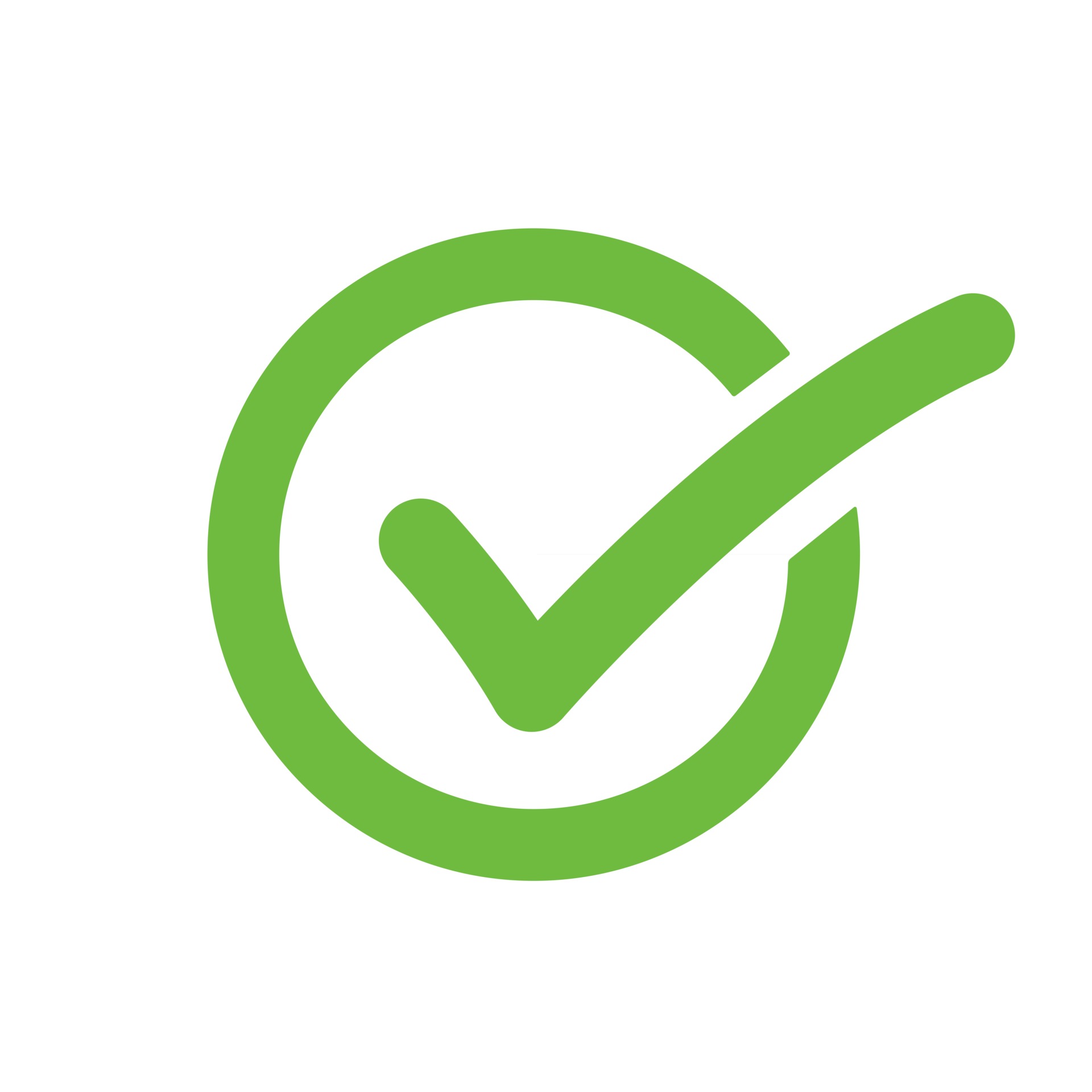 First Step: Gather Customers’ Insights
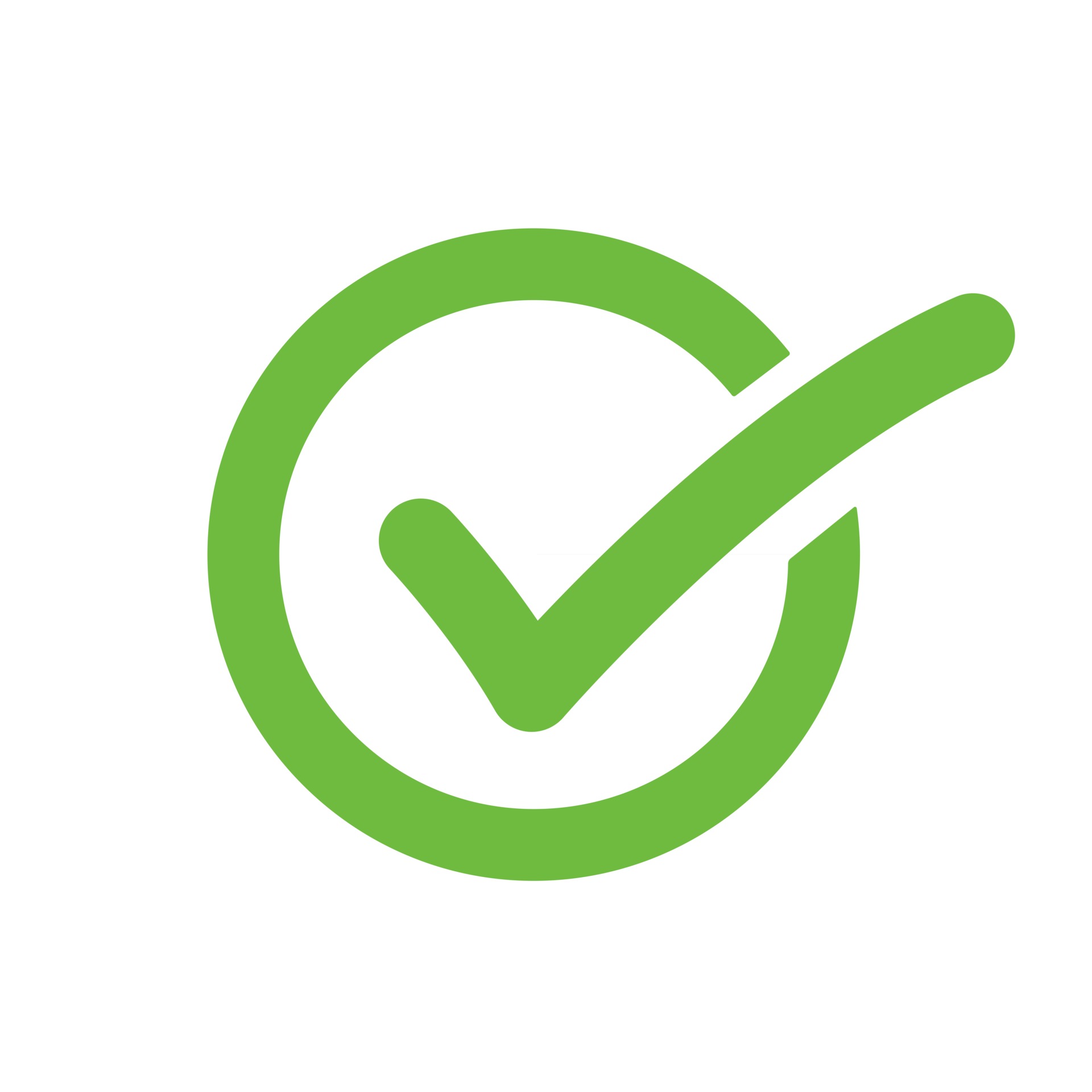 Second Step: Develop a strategy
Third Step: Integrate the results and the ideas
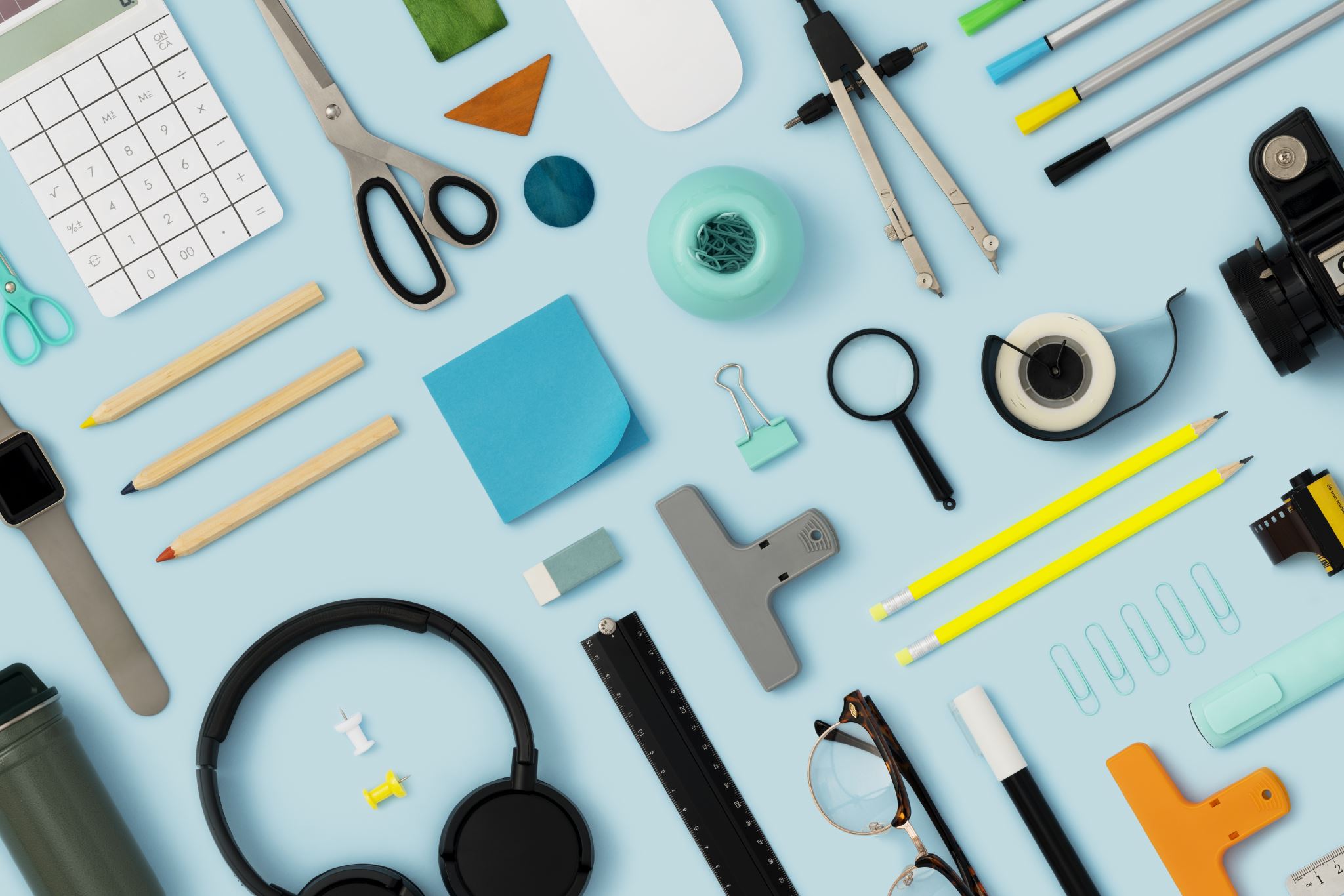 So...Assignment 3
Goal:
Develop a  integrated strategy for each industry (fashion, bank, grocery, cosmetics) with your colleagues. 
Group Assignment

Tasks:
Put together your insights: Are there commonalities? Are there differences? 
Put together your designs: Are there commonalities? Are there differences? 
Create an ideal design of the store. Choose together one or more technological element to integrate in the store. 
Which is the best way to promote this store (digital communication strategy)?
Output: ppt (max 30 slides)
Put together your insights
Are there commonalities? 
Are there differences?
Interpret communalities and differences and create an comprehensive list of the insights.
Discuss your ideas.
Are there commonalities? 
Are there differences?
Discuss your ideas to create a new store.
Output: ppt (max 30 slides)
Create an ideal design of the store.
Design a new store based on the comprehensive list of customers’ insights. 
Choose together one or more technological element to integrate in the store. 
Which are customers' needs?
Which technology best fit the customers’ needs?
How the technology will work?
What are the effect of the technology on the store system (customers, employee, firm)?
What are the limitations of the technology? How can these limitations attenuated?
Design the store layout highlighting the areas in which the technology will work.
Which is the best way to promote this store (digital communication strategy)?
What are the strengths of the new store?
Who are the customers of the new store?
Write the content of your adv. Why it is appealing to your customers?
Which Social Media platform is the most suitable to reach your customers? 
What do you expect will be the effect of your digital campaign?
What I Expect?
DETAILS!
PRACTICALITIES
Today is the deadline for Assignment 2 !
The grades of Assignment 2 will be published after the deadline of Assignment 3 ( to not influence your work!).
I will post on Mycourse the final composition of the groups after the submission of Assignment 2 (hopefully tonight).
I will upload an example of group work from last year.
Evaluation
Clarity of the report
Consinstency between the parts of the report
Fit and consistency between insights and strategy
Creativity
5 points
10 points
5 points
10 points
5 points
10 points
15 points
15 points
5 points
5 points
5 points
10 points
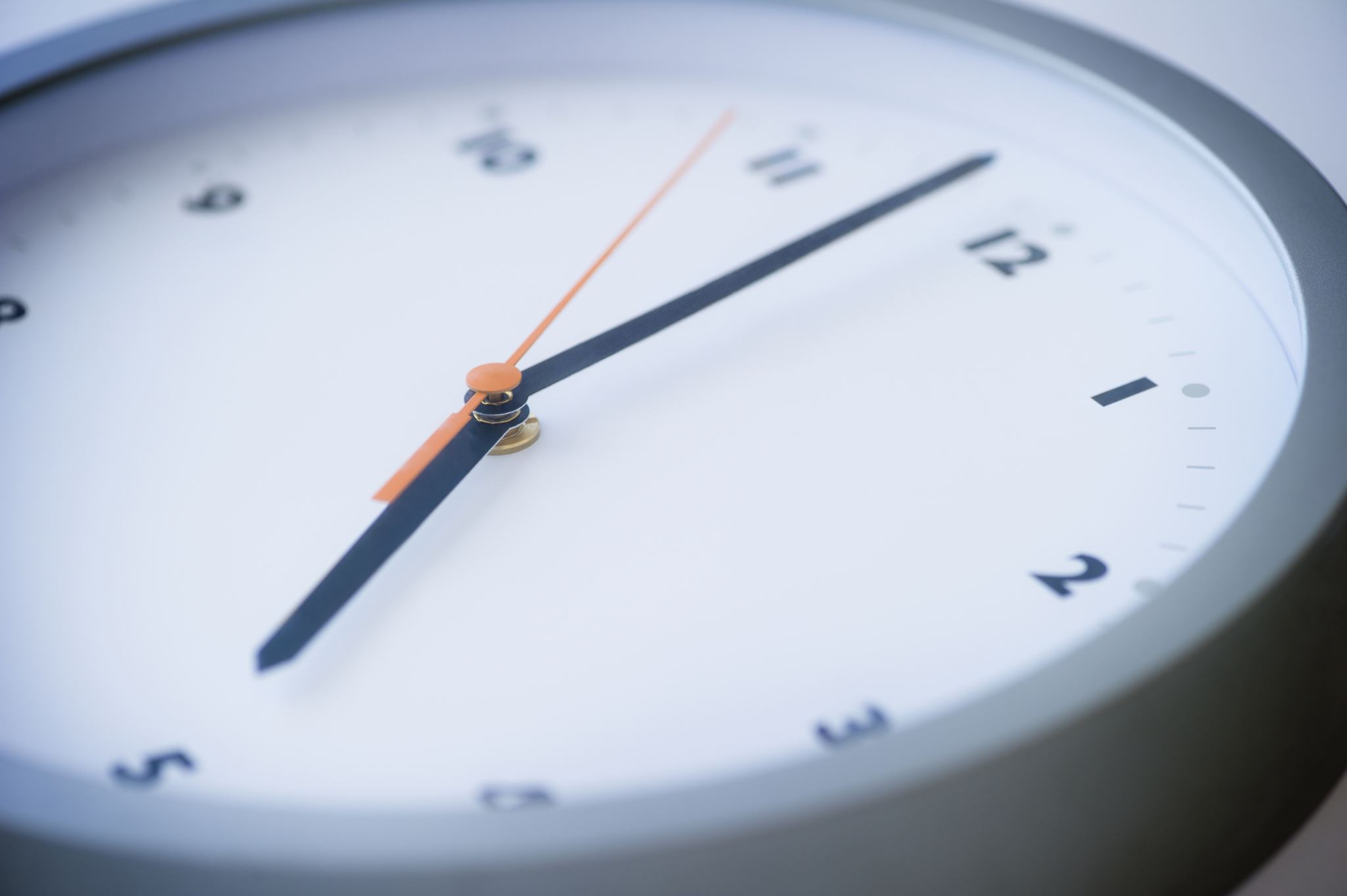 DEADLINE
June, 3 2024 at 8 pm
Course Feedback
Remember: If you provide feedback for the course, you will receive 2/100 additional points to your final grade.
Check MyCourse: Under the "Feedback" section for the opening and deadline of the feedback survey.
Important Dates: The feedback survey will be open from May 22, 2024, to June 5, 2024.
Note: After the deadline, there will be nothing I can do to allow you to provide feedback.